National Company Kazakhstan Temir Zholy JSCRESULTS OF OPERATIONS FOR THE FIRST HALF OF 2022 AND KEY TASKS FOR THE SECOND HALF OF 2022 ON REGULATED SERVICES Nur-Sultan28.07.2021
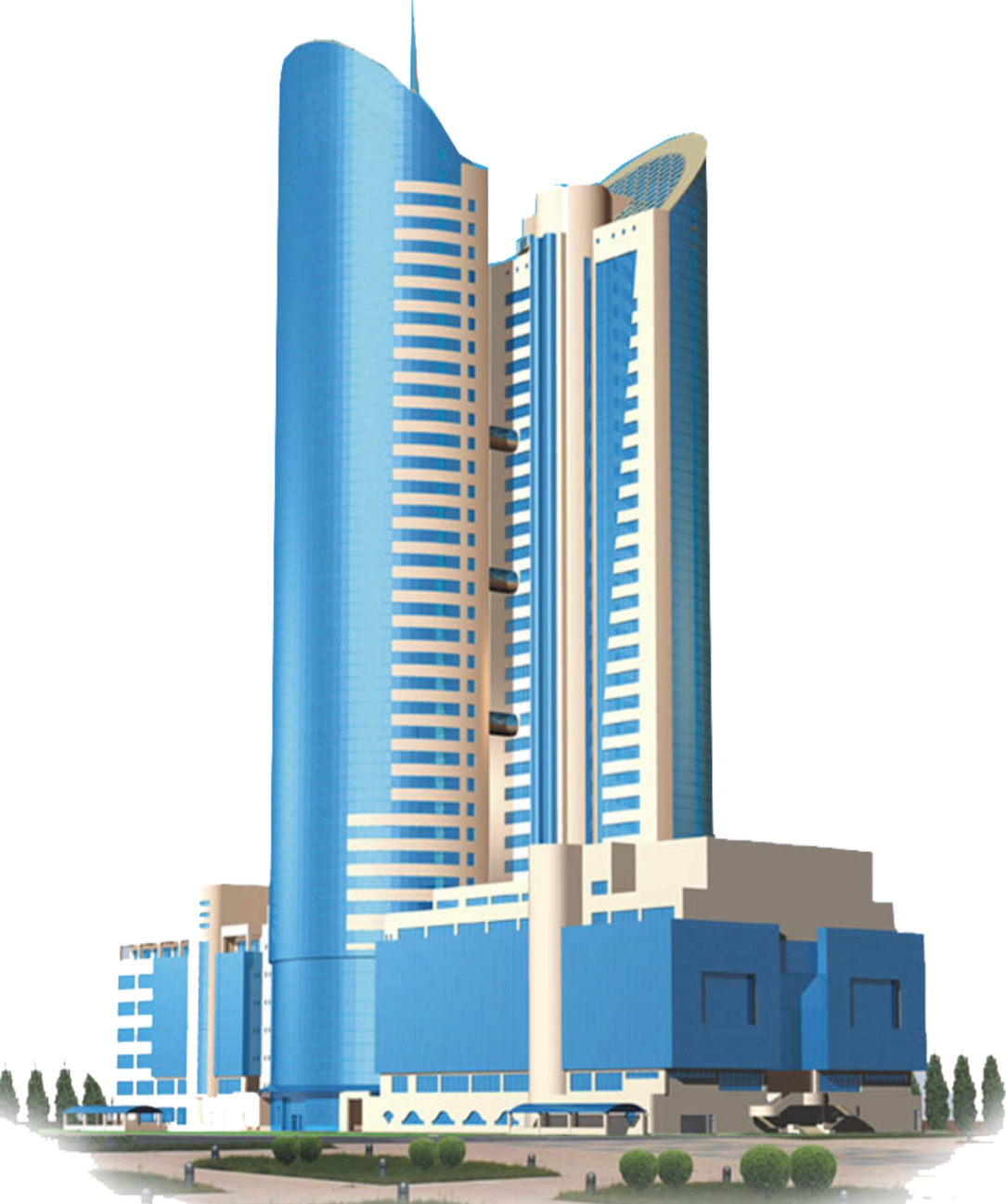 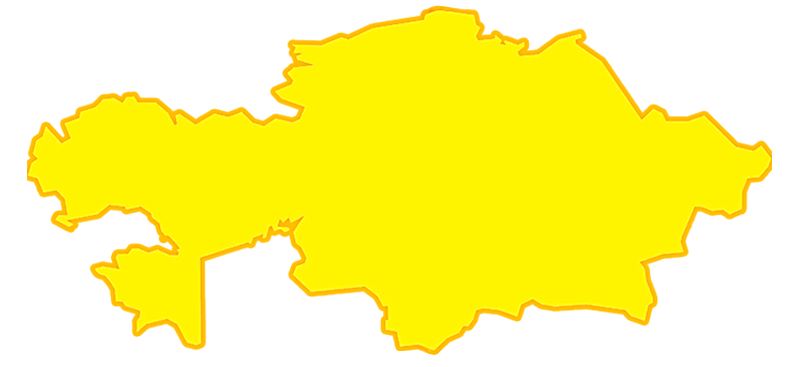 REPORT CONTENT
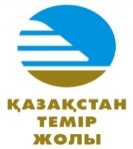 General information
Volume of provided regulated services;
Main financial and economic indicators of monopoly activities;
Itemized execution of the tariff estimate for the services of the main railway network for the first half of 2022;
Execution of the investment programs for the first half of 2022;
About the quality of the services provided;
Ongoing work with consumers of regulated services;
Prospects for activities (development plans).
2
LIST OF REGULATED SERVICES
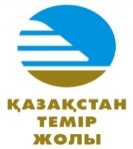 NC KTZ JSC, as a subject of natural monopoly, provides the following services:
1.Services of the main railway network.
2. Access road services, including:
2.1   for the passage of rolling stock;
2.2 for shunting, loading and unloading, other technological operations of the transportation process, as well as for parking of rolling stock unforeseen by technological operations of the transportation process.

3.  Services for the transmission of electrical energy.
3
VOLUME OF THE SERVICES PROVIDED 
FOR THE FIRST HALF OF 2022
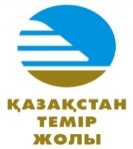 4
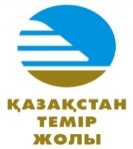 FINANCIAL RESULT IN THE SECTION OF MONOPOLY SERVICES  
FOR THE FIRST HALF OF 2022
thousand, tenge
5
Services of the main railway network
REPORT ON THE EXECUTION OF THE TARIFF ESTIMATES 
FOR THE SERVICES OF THE MAIN RAILWAY NETWORK FOR 2022
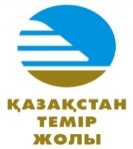 7
REPORT ON THE PERFORMANCE OF THE INVESTMENT PROGRAM FOR THE SERVICES OF MRN FOR THE FIRST HALF OF 2022
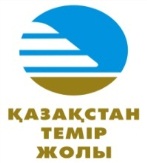 thousand, tenge
8
TRAFFIC SAFETY VIOLATIONS (TSV) IN THE PERIOD FROM 2018 TO 2022 IN THE BRANCH OF JSC «NC «KTZH»-«DIRECTORATE OF THE MAIN NETWORK»
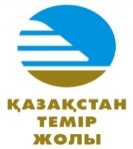 2018 
(total 90 cases)
2019
(total 88 cases)
2020
(total 65 cases)
9
ABOUT WORK WITH SERVICES CONSUMERS
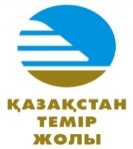 Contracts have been concluded for the provision of services for the MRN in passenger traffic - 13, in freight - 3 (including 2 private carriers).
According to the orders of the CRNM RK, passenger carriers were provided with a temporary reduction factor in the amount of 0.01 to the tariff for the services of the MRN when transporting passengers by rail.
Work is underway to introduce amendments and additions to the Rules for the use of the main railway network, approved by order of the acting. Minister for Investments and Development of the Republic of Kazakhstan dated March 27, 2015 No. 366.
A draft order of Ministry of Industry and Infrastructure Development of the Republic of Kazakhstan “On approval of the Rules for the admission of locomotives, motor-carriage and special self-propelled rolling stock to the main railway network” has been developed and is being coordinated in the structural divisions of NC KTZ JSC.
10
ABOUT WORK WITH SERVICES CONSUMERS (continuation)
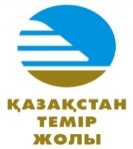 As part of the implementation of the project activities, the Train Traffic Control Center:
   -   implemented at 96 separate points (10 control circles);
   -   competitive procedures for the modernization of 10 linear-hardware rooms were carried out, the results were summed up, the contract is at the stage of conclusion;   - modernization of equipment in 10 line-hardware rooms.
Carried out ongoing repairs of the building of the station Taraz, the roof of the stations Sagiz, Aktogay, Krasnoarmeyka;
The platforms of the Kulaigyr, Zhezkazgan, Karabas, Zharyk, Moiynty, Degelen, Shar, Zhana-Semey, Zhangiz-Tobe stations were repaired;
The Darmen project was implemented at out-of-class stations and stations of the 1st class (informing the population about the delays of passenger trains).
11
On the prospects for activities in 2022
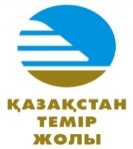 Approval by the Ministry of Industry and Infrastructure Development of the Republic of Kazakhstan of the list of operations included in the MRN, based on the results of consideration by the working group on improving the regulatory legal framework and technology for the interaction of new entities in the railway services market.
Modernize infrastructure to increase traffic capacity and ensure train safety.
Implementation of a roadmap to improve the corporate occupational safety management system as part of the «Zero Injury Strategy».
Use of advanced resource-saving technologies that allow re-use of track superstructure materials 
Implementation of the production program for the improvement of the track 8 315.206 km, including the use of track machine complexes 7 300 km, current and overhaul of 12 units of artificial structures.
12
On the prospects for activities in 2022 (continuation)
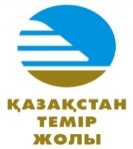 As part of the implementation of the project activities, the Train Traffic Control Center:
introduction of microprocessor centralized dispatcher centralization of MP ASDС at 139 separate points (15 dispatching circles);
organization of the Center for Traffic Control and Infrastructure of the North Region, Nur-Sultan city, which allows to control the movement of trains from one place within the boundaries of 4 departments;
modernization of equipment in 10 line-hardware rooms.
Continuation of work on the elemental renewal of the electrical equipment of traction substations that are worn out and in need of replacement, including the replacement of traction transformers in the amount of 3 pcs.
Repair of fire alarm systems of railway stations;
Continuation of repair work at the stations near the lake. Alakol and their equipment;
Repair work of engineering systems of stations.
13
THANKS FOR ATTENTION